The Finance Sector in BuffaloSince the Great Recession
Gary D. Keith
Regional Economist, Commercial Banking Division
August 14, 2017
M&TBank
Finance & Insurance Industry
Share of Total Metro Area Real GDP
Buffalo is a Regional               Financial Services Hub
In 2016, the finance sector’s share of Buffalo area GDP was two-thirds higher than the U.S. metro area average
Rank vs. Top 50 U.S. Metros—2015
Based on Total Population
1
  2
  3
  4
  5
  6
  7
  8
  9
10
Hartford, CT		 17.8%
New York City, NY	 14.0%
Charlotte, NC		 12.4%
Columbus, OH		 11.2%
Salt Lake City, UT	 10.5%
BUFFALO-NIAGARA, NY	 10.5%
Philadelphia, PA		    9.7%
Richmond, VA		    9.3%
Jacksonville, FL		   9.1%
Chicago, IL		   9.1%
Finance & Insurance Share of GDP
11.1%
RECESSION
Buffalo-
Niagara
6.7%
All U.S. Metros
01  02  03  04  05  06  07  08   09  10  11  12  13   14  15  16 est
M&TBank
2
Sources:  U.S. Bureau of Economic Analysis, M&T Bank estimate for 2016
©2017 M&T Bank, Member FDIC
2
Finance & Insurance Share of Erie County Employment
Commercial Banking
Banking Employment is Well Above Average
In 2016, the banking industry’s share of Erie County nonfarm employment was nearly               twice the U.S. norm
1.7%
Erie County
0.9%
United States
Insurance
2.7%
Insurance Employment Follows a Similar Pattern
The share of Erie County jobs in the insurance field is two-thirds higher than the national mean
Erie County
1.6%
United States
M&TBank
3
Source:  U.S. Bureau of Labor Statistics
©2017 M&T Bank, Member FDIC
Major Buffalo Area Banking & Insurance Employers
Rank Among 100
Largest Employers
FTE Employees
In 8 Counties of WNY
M&T Bank			7,500		      5
GEICO			2,750		    16
HSBC				2,700		    17
First Niagara			2,200		    22 
Key Bank	   		   825		    55
Citibank			1,700		    25 
BlueCross BlueShield	1,500		    33
Independent Health		1,300		    39 
Bank of America		   800		    57 
    Total		         21,275
M&TBank
Source:   Buffalo Business First Book of Lists—2017
4
©2017 M&T Bank, Member FDIC
Billions of Constant 2016 Dollars
Buffalo Metropolitan Area 
Real GDP From Finance & Insurance Industries
The Finance Sector Has Been a Major Contributor to Buffalo’s Economic Rebound
Real output from the finance & insurance industries    has grown by an estimated  58% since 2007—                    six times the 9.4% increase in total real GDP
$7.0
RECESSION
Net Increase in Buffalo
Area Output Since 2007:
$2.1 Billion
Representing nearly half (47%) of  the estimated $4.4 billion increase in total Buffalo area GDP since 2007
01   02   03   04   05  06   07   08  09   10   11  12   13   14  15  16 est
M&TBank
Sources:  U.S. Bureau of Economic Analysis, M&T Bank estimate for 2016
©2017 M&T Bank, Member FDIC
5
Buffalo Metropolitan Area
Real GDP Growth From Finance & Insurance
Relative Change in Real GDP From Finance & Insurance Since 2007
Buffalo’s Finance Sector Growth Has Significantly Topped the U.S. Norm
Since 2007, Buffalo’s real output has grown by more than 6X the U.S. metro area mean
58.0%
All U.S.
Metros
Buffalo-Niagara
9.0%
Per Capita Real GDP
From Finance & Insurance
Est.
$4,957
“Apples-to-Apples” Growth Is Even More Impressive
Normalized for population factors,  real GDP from the financial sector is up 59%—versus a 0.2% gain            for all U.S. metro areas
Buffalo-Niagara
$3,603
All U.S.
Metros
Est.
M&TBank
6
Sources:  U.S. Bureau of Economic Analysis, M&T Bank estimate for 2016
©2017 M&T Bank, Member FDIC
Erie County Banking & Insurance Industry Jobs
Hiring Surge Since 2011 Drives Employment to Historic High
Commercial banking and insurance industry employment is up             4,200 (24%) since 2011—and is now 1.6% above the pre-recession peak
20,490
20,169
RECESSION
16,276
01  02  03   04  05   06   07  08   09  10   11  12   13  14   15   16
M&TBank
Source:  U.S. Bureau of Labor Statistics—Quarterly Census of Employment & Wages
©2017 M&T Bank, Member FDIC
7
M&T Bank FTE Employment in Erie County
Major Contributor to Countywide Employment Gains
Over 2,000 new jobs have been added since 2011—accounting for 13% of the net gain in total Erie County nonfarm jobs over the period
~$400 million in salary
paid to Erie County
employees in 2016
05    06     07    08    09     10    11    12     13    14    15    16
M&TBank
Source:   M&T Bank
©2017 M&T Bank, Member FDIC
8
Constant 2016 Dollars
Real Average Annual Earnings Per Erie County Job
Finance Sector Jobs Are a Strong Source                    of Household Income & Spending Power
In 2016, annual earnings for commercial            banking and insurance industry workers were 35% to 45% above the nonfarm average
Insurance
3.0% increase since 2010
$67,457
$63,611
Commercial Banking
30.3% increase since 2010
$47,058
Nonfarm Average
5.9% increase since 2010
2007    2008    2009    2010   2011    2012    2013    2014   2015    2016
M&TBank
Sources:  U.S. Bureau of Economic Analysis, Bureau of Labor Statistics
©2017 M&T Bank, Member FDIC
9
Constant 2016 Dollars
Real Average Annual Earnings—Erie County vs. U.S.
Commercial Banking
$77,161
Lower Labor Costs Are a Major Locational Advantage & Business Development Tool
Annual earnings for     Erie County commercial banking and insurance workers are 15% to 20% below the comparable national average
This differential is a major advantage in mature, highly commoditized industries with thin                profit margins and   limited growth potential
United States
$67,457
Erie County
2007   2008    2009   2010    2011   2012   2013    2014   2015    2016
Insurance
$81,924
United States
$63,611
Erie County
2007   2008    2009   2010    2011   2012    2013    2014   2015    2016
M&TBank
Sources:  U.S. Bureau of Economic Analysis, Bureau of Labor Statistics
©2017 M&T Bank, Member FDIC
10
Relative Change Since 2005
Buffalo Metro Area Population by Age Group
Growing “Millennial” Population Provides an Attractive Labor Pool 
The 15.7% increase in young adults since 2005 tops the 14.4% U.S. average gain.                        Retaining and attracting this age group    is essential to future economic growth
+15.7%
20 to 34 Years
31,560 increase since 2005
Total
20 to 64 Years Old
+2.8%
35 to 64
Years Old
12,937 decrease
since 2005
-2.8%
05     06    07    08     09    10    11     12    13     14    15
M&TBank
Source:  U.S. Census Bureau—American Community Survey 1-Year Estimate
©2017 M&T Bank, Member FDIC
11
Questions?
Note: This presentation is for informational and educational purposes only.  Nothing herein should be considered or relied upon as legal, tax, accounting or financial advice.  The author assumes no responsibility or liability for the specific applicability of the information provided.  Please consult your own legal counsel for any legal advice.
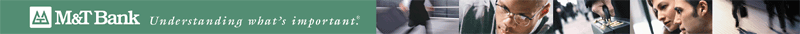